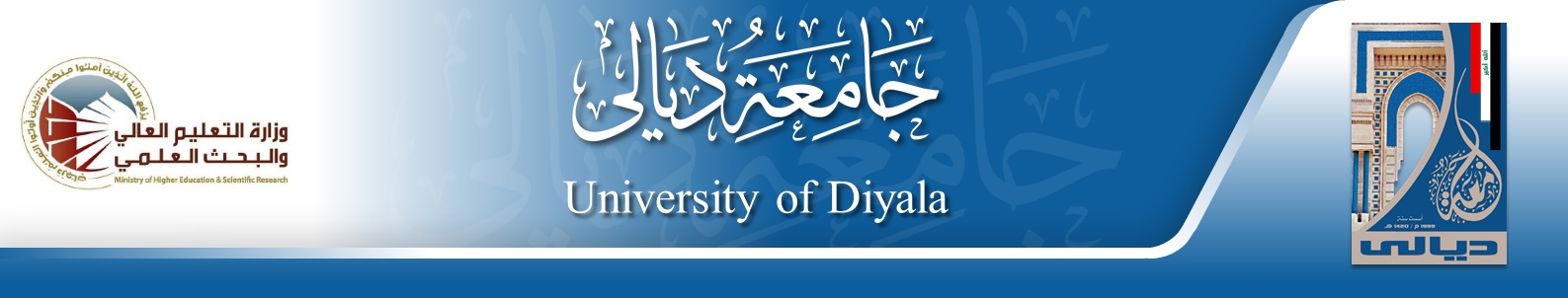 Computers Principles6Lecture/ Introduction of Computers
Civil Engineering Department College of Engineering / Diyala University/ 2015-2016.
Dr. Qasim Adnan Aljanabi
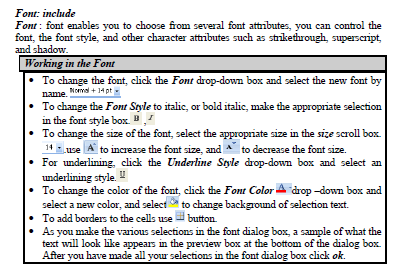 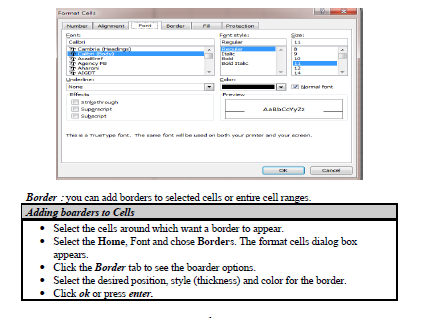 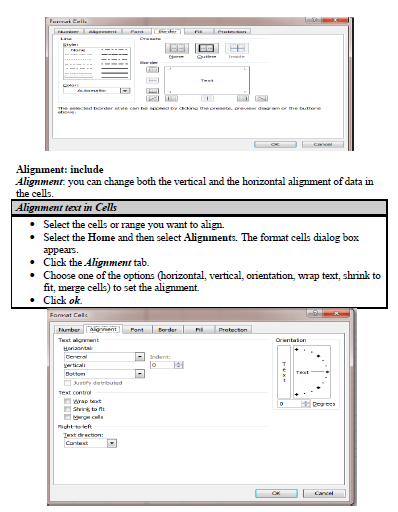 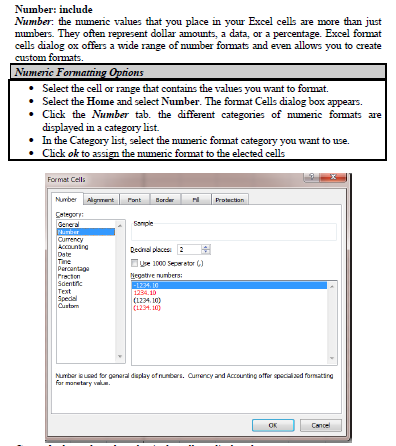 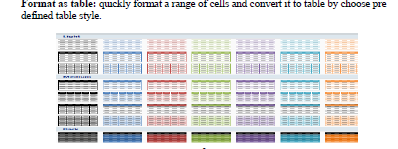 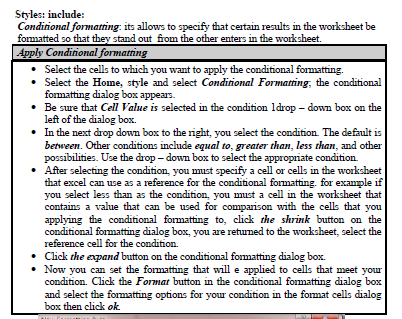 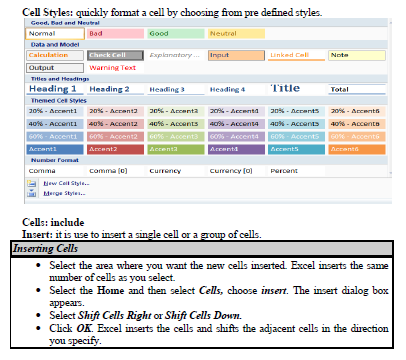 Questions - ?
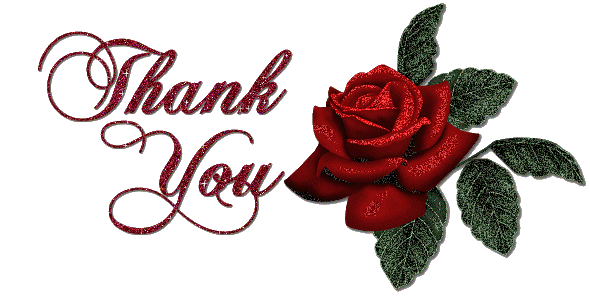